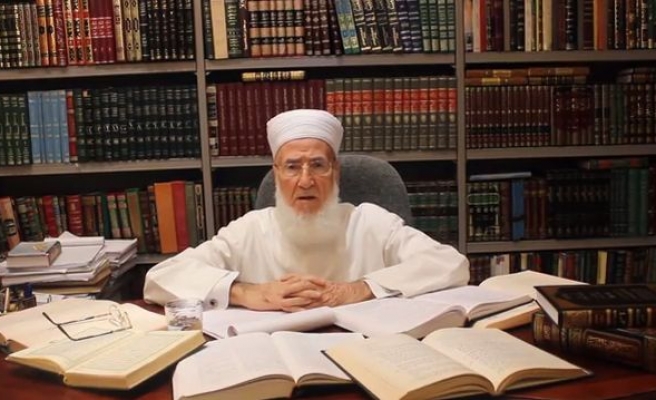 MUHAMMED ALİ ES-SÂBÛNÎ
DR. ÖĞR. ÜYESİ MUHAMMET SACİT KURT
İsmi Muhammed Ali’dir. 1930 yılında Halep’te dünyaya gelmiştir.
“Sâbûnî” olarak anılan büyük âlim Şeyh Cemil’in oğludur. Babası sabun ticareti yaptığı için bu lakapla anılmıştır. Babası doğruluk ve takvasıyla bilinen Halep âlimlerinin büyüklerindendir. Babası keskin hıfzı ve İslâmi ilimlerdeki üstünlüğü dolayısıyla Emevî Camii’nde büyük bir mevki edinmiştir.
Başarıları sayesinde çevresindeki akrabaları Sâbûnî’nin eğitim-öğretimine önem vermişlerdir. Dayıları onu bir hekim veya mühendis ya da bir tacir yapmak için çaba sarfetmelerine rağmen Sâbûnî Şer’î ilimler üzerinde çalışmayı istemiştir. Sâbûnî, dayılarına rağmen Şer’î ilimlere devam etmiş ve akrabalarının tekliflerini geri çevirmiştir. Dayıları onu “sen bu gidişle fakir kalırsın ömrün ölü yıkamakla geçer” diyerek tahkir etmiş ve idraksizlikle suçlamıştır. Fakat Sâbûnî bu laflara aldırış etmemiş babasının da teşviki ile Şer’î ilimleri tahsil etmeye devam etmiştir.
Henüz 16 yaşındayken babası onu cemaate hitap etmesi için minbere çıkarmıştır.
Ezher’de İslam Hukuku alanında yüksek lisans derecesi almıştır. Ardından ders vermek üzere Suudi Arabistan Melik Abdülaziz Üniversitesine tayin edilmiş, sonrasında da Mekke-i Mükerreme’deki Ümmü-l Kura Üniversitesine tayin edilmiştir. Burada yaklaşık 25 sene hocalık yapmıştır.
Afganistan-Rusya savaşı yıllarında Sâbûnî, ilmi bir konferansa katılma daveti üzerine Kuveyt’e gitti. Orada bulunduğu esnada konuşmacıların “Afgan mücahitlerinin Eşâri ve Maturidî mezhebine bağlı olmalarını sebep göstererek insanların onlara zekâtlarını vermemeleri gerektiğini ifade eden konuşmalarını işitti. Bunun üzerine Sâbûnî de Eşari ve Maturidi âlimlerini savundu. Bu iki mezhebin hakikatini açıklayan “Şeriat Nazarında Ehli Sünnet ve’l-Cemaat Akidesi” başlığı altında dört makale yazdı. Bu makalelerin akabinde Şeyh Sâbûnî’yi Eşarilerden sayarak, Ehlisünnet akidesinden çıktığını ve dalalete düştüğünü iddia eden sesler gelmeye başladı. Sabuni’yi tenkid eden pek çok şahıs ortaya çıktı. Sâbûnî ise ecrini Allah’tan bekleyip sabrederek senelerce onların haddi aşan eleştirilerine reddiyeler yazdı. Netice de değişik mahfillerde Sâbûnî’yi suçlamaya başladılar ve ciddi bir cephe oluştu. Sonunda Sâbûnî, hâkimleri kendi talebelerinden oluşan mahkemeye çıkartıldı. Şeyh onlarla münakaşaya girdi. Kendisinin, dini dünya için satan biri olmadığını ve davasına kıyamete kadar devam edeceğini ilan etti. Sâbûnî onlardan çok eza görünce üniversiteden istifa etti.
Sâbûnî vaktinin çoğunu mütalaa ve yazma ile geçirmiştir. Yaklaşık 45 eseri olduğu tespit edilmiştir. Bundan dolayı eşi ona, şöyle der: “Üç kumam olsa şu kitaplar kadar zoruma gitmez”
Tefsire dair önemli eserleri:
1- Safvetü’t-Tefâsîr
2- Ravâiu’l-Beyân fî Tefsîri Âyâti’l-Ahkâm mine’l-Kur’ân
3- et-Tibyân fî ‘Ulûmil’-Kur’ân
4- et-Tefsîrü’l-Vâdihu’l-Müyesser
Müellifin İbn Kesîr, İsmail Hakkı Bursevî ve Taberî’nin tefsirlerini ihtisar ettiği çalışmaları da bulunmaktadır.
Eserinde istifade ettiği tefsirler şöyle sıralanabilir
1. et-Taberî, ?
2. el-Kurtûbi, ?
3. İbn Cema'a, Keşfu’l-Me‘âni
4. ez-Zemâhşerî, ?
5. Ebû Hayyan el Endelüsî, el-Bahru’l-Muhît
6. Ebû ‘Ubeyde Ma‘mer b. Müsennâ, Mecâzü’l-Kur’ân
7. Kadı Beydâvî, ?
8. Muhammed Ali es-Sâbuni, Muhtasar İbn Kesir
9. İbn Kesir, ?
10. Celâluddîn el-Mahallî ve’s-Suyûtî, ?
11. Celâluddîn es-Suyûtî, ed-Dürrü’l-Mensûr fî’t-Tefsîri bi’l-Me’sûr
12. Şerif Râdi, Telhîsu’l-Beyân fî Mecâzi’l-Kur’an
13. Fahruddin er-Râzi, ?
14. Cemâluddin el-Kâsımî, Mehâsinu’t-Te’vîl
15. es-Sâvi, ?
16. Ebû’s-Suûd, İrşâdü’l-‘Akli’s-Selîm ilâ Mezâye’l-Kitabi’l-Kerîm
17. İbn Cüzeyy, et-Teshîl fî ‘Ulûmi’t-Tenzîl
18. İbnü’l-Cevzî, ?
19. Seyyid Kutûb, Fî Zilâli’l-Kur’ân
20. et-Tabresî, Mecme‘ûl-Beyân fî Tefsîri’l-Kur’ân
21. İbn Kuteybe, Garibu’l-Kur’ân
22. Hâzin, Lübâbu’t-Te’vîl fî Me‘âni’t-Tenzîl
23. Âlûsî, Ruhu’l-Meâni fî Tefsîri’l-Kur’âni’l-Âzîm 
24. Râğıb el-Isfehânî, el-Müfredât li Elfâzi’l-Kur'ân
25-Vâhidi, Esbâbu’n-Nuzül
Müellif önce sûrenin asıl maksatlarını belirtmiş, isimlendirilmesini anlatmış, bazı önemli ve kilit kelimelerin mânâları üzerinde durmuştur. Önceki âyetlerle sonraki âyetler arasındaki münasebetleri belirttikten sonra sebeb-i nüzûlünü vermiştir. Daha sonra da âyetlerin tefsirine geçmiştir. Ayrıca âyetlerden çıkartılan faydalı bilgiler ve dersleri belirtmiş, edebi yönden de âyetlerdeki belâgât üzerinde durmuştur. es-Sabûni, bu eseri yazmaya 1393/1973 yılında Mekke-i Mükerreme’de başlamış ve 18 Cemâziyelâhir 1398/1978 yılında yine Mekke-i Mükerreme’de bitirmiştir
1. بين يدي السورة: Müfessir Sâbuni herhangi bir sûrenin tefsirine başlamadan önce “بين يدي السورة” başlığı altında, o sûre hakkında genel bilgiler vermekte, sûrenin aslî amaçları ile kısaca özetini takdim etmektedir.
2. فضلها: Bu bölümde müfessir, sûrenin fazileti ile ilgili hadis-i şerîfler veya varsa selefin söz ve fiillerini nakleder. (Bütün sûrelerde rastlanmamaktadır)
3. تسمية: es-Sâbuni, bu bölümde tefsirini yaptığı sûreye neden o adın verildiğini, ayrıca varsa sûrenin diğer isimlerini de zikreder. (Bütün sûrelerde rastlanmamaktadır)
4. مناسبة بين الآيات السابقة واللاحقة: es-Sâbuni, tefsirindeki bu bölümlerde, tefsirini yaptığı önceki âyetlerle tefsiri yapacağı âyetler arasında mukâyese yapmaktadır. (Çoğu sûrede bulunmakla birlikte bazılarında yer almamaktadır)
6. لغة: es-Sâbuni, tefsirinin bütün bölümünde âyetlerde geçen bazı ıstılah ve bazı garip kelimelerin hangi anlamlarda kullanıldığını açıklamakta, bunun yanı sıra anlama katkı olsun diye bazı istişhâdda da bulunmaktadır.
7. سبب النزول: es-Sâbuni tefsirini yaptığı âyetlerin nüzûl sebeplerini -varsa- özet halinde vermektedir.
8. التفسير: Bu bölümde müfessir Sâbuni, sûreleri âyet âyet ya da anlam bozulmayacak şekilde küçük parçalar halinde bir bütün halinde tefsir etmektedir.
9. البلاغة: es-Sâbuni, belâgat ilminin konuları arasında önemli yer tutan, beyân, meâni ve bedi ilmi sanatlarına âyetlerden örnekler vermektedir.
10. لطيفة: es-Sâbuni tefsirini yaptığı âyetlerdeki anlaşılması zor ince hakikatleri ve önemli prensipleri gâyet açık bir şekilde anlatmaktadır. Bunu yaparken zaman zaman bazı hadislerden istifâde etmekte, bazen de menkıbeler nakletmektedir.
11. التنبيه: es-Sâbuni tefsirinde, yorumladığı âyetlerin oluşabilecek yanlış anlamalara dikkat çekmektedir.